Fiddler手机抓包教程
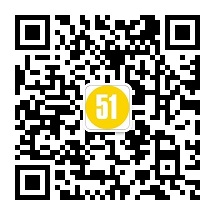 Fiddler原理
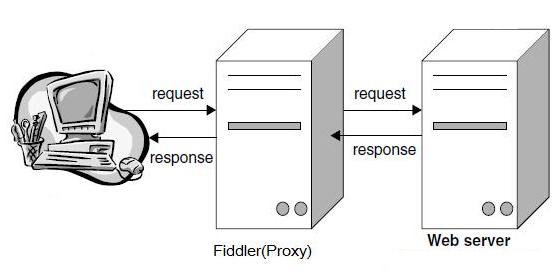 Fiddler界面布局介绍
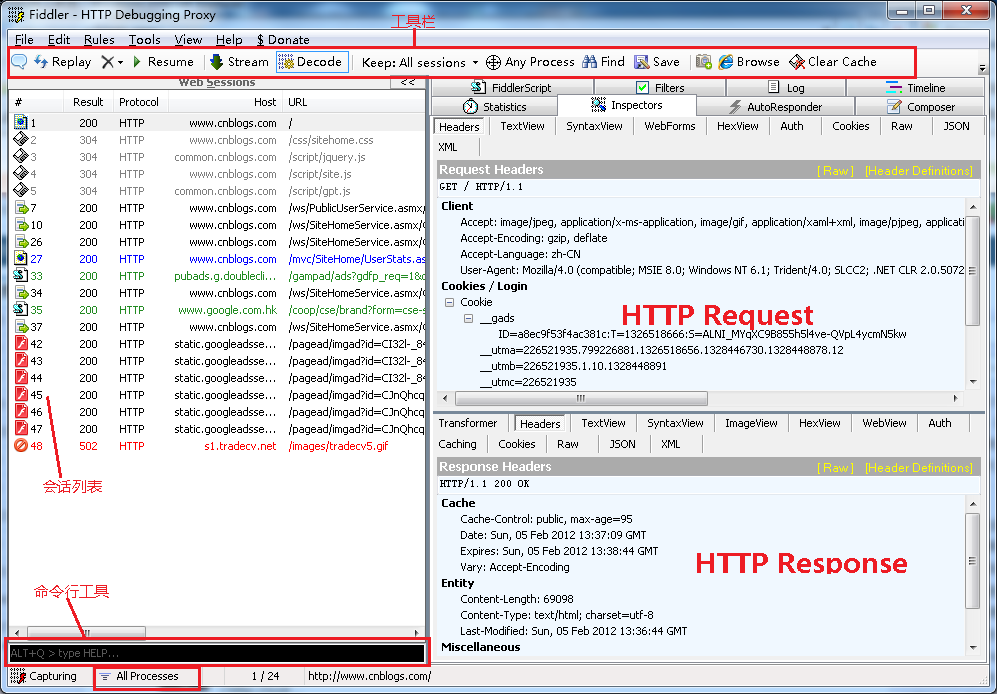 QuickExec命令行的使用
常见得命令有：
　　1.help  打开官方的使用页面介绍，所有的命令都会列出来
　　2.cls或clear  清屏  (Ctrl+x 也可以清屏)
　　3.?.png  用来选择png后缀的图片
　　4.bpu  截获request
    5.@host  选择包含指定 HOST 的全部 HTTP请求
    6.=status  选择响应状态等于给定状态的所有HTTP请求
启动Fiddler，打开菜单栏中的 Tools > Fiddler Options，打开“Fiddler Options”对话框。
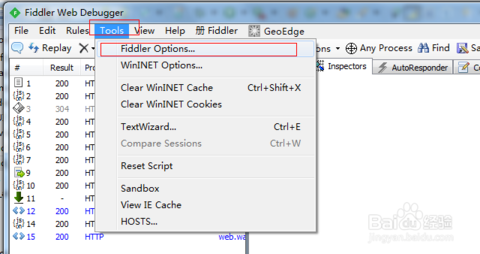 在Fiddler Options”对话框切换到“Connections”选项卡，然后勾选“Allow romote computers to connect”后面的复选框，然后点击“OK”按钮。
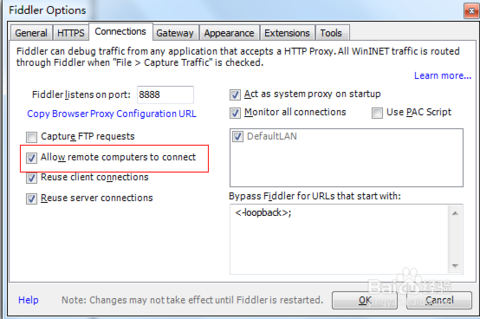 在本机命令行输入：ipconfig，找到本机的ip地址。
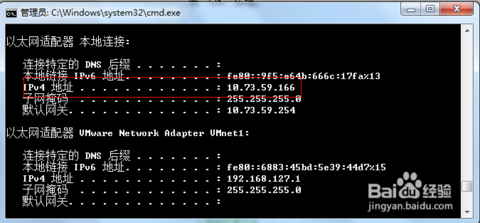 打开android设备的“设置”->“WLAN”，找到你要连接的网络，在上面长按，然后选择“修改网络”，弹出网络设置对话框，然后勾选“显示高级选项”。
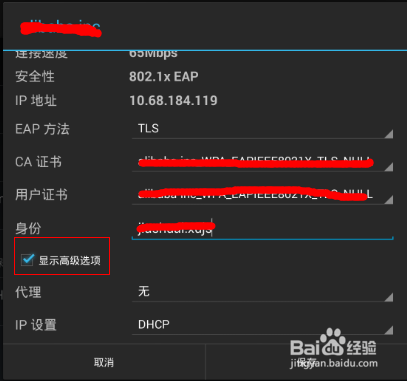 在“代理”后面的输入框选择“手动”，在“代理服务器主机名”后面的输入框输入电脑的ip地址，在“代理服务器端口”后面的输入框输入8888，然后点击“保存”按钮。
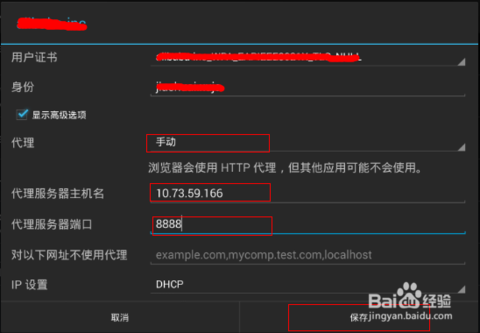 然后启动android设备中的浏览器，访问百度的首页，在fiddler中可以看到完成的请求和响应数据。
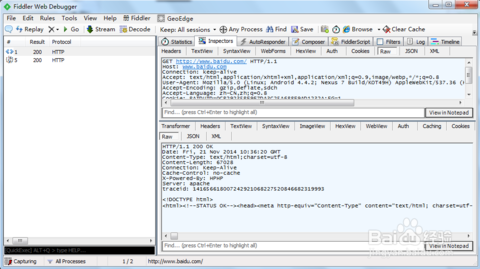 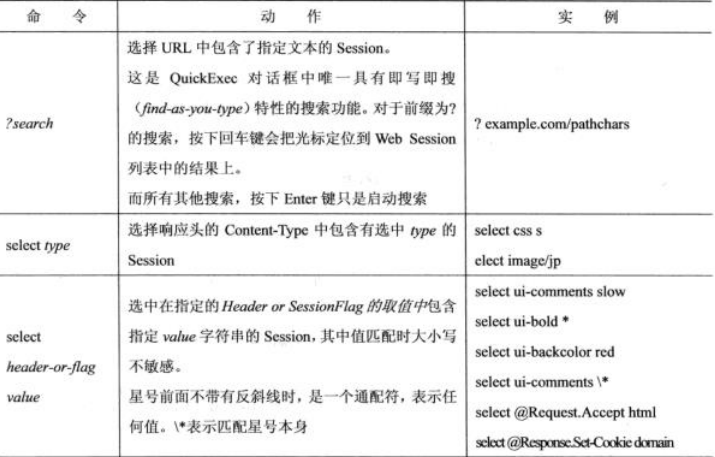 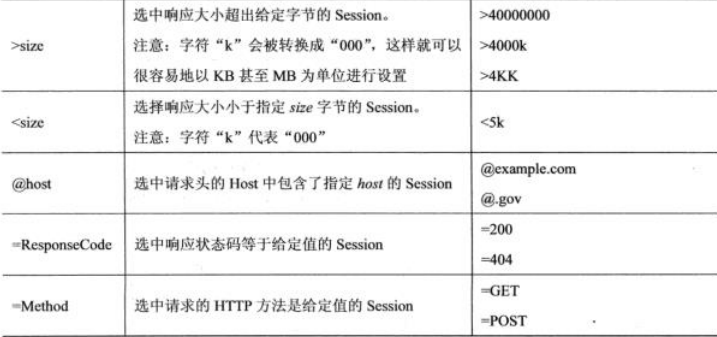 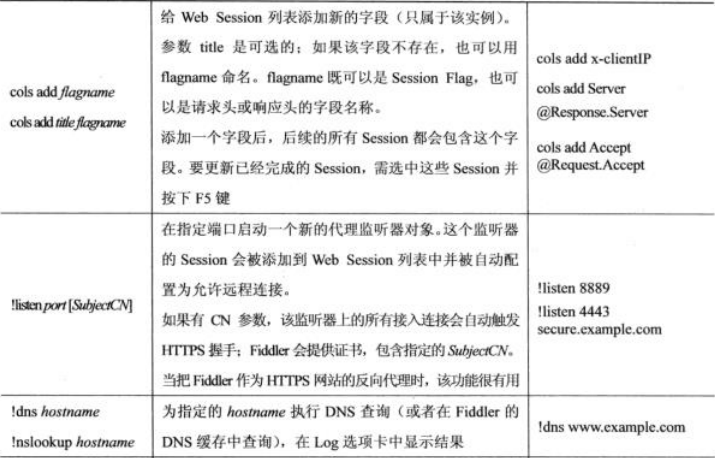 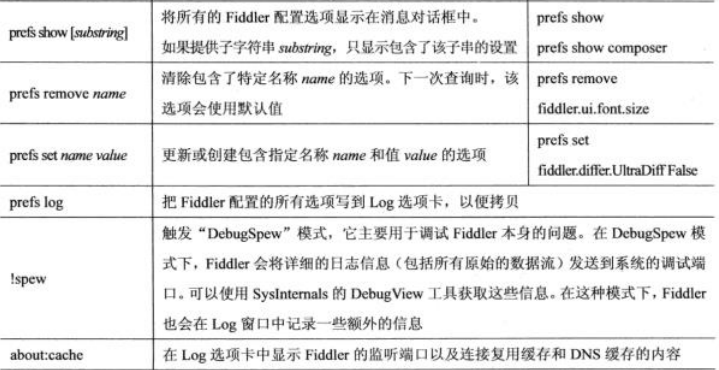 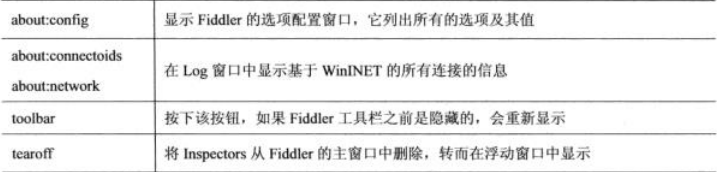